Мелітопольська загально - освітня школа І-ІІІ ступенів № 7
      Мелітопольської міської ради Запорізької   області
Творчий проект
«Садово – городній інвентар»
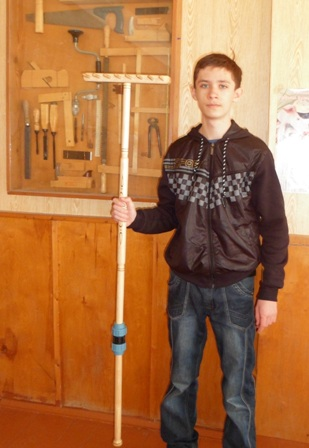 Виконавець проекту:
      Багінський Микола
      учень 9-А класу
      ЗОШ №7 
      Керівник :                                                        
      Ярошенко Юрій Іванович                    
      вчитель технічної   праці
Зміст :
Вступ
1.Організаційно-підготовчий етап
2. Конструкторський етап
3. Технологічний етап 	   
4. Заключний етап
Для участі у Всеукраїнській учнівській олімпіаді було запропоновано тему «Садово-городній інвентар». Я вирішив зробити дерев’яні граблі. 

      ПРО ГОРЕЗВІСНІ ГРАБЛІ   
 Граблі – міцний в саду інвентар, 
 І по життю без них – нікуди! 
 Раз по разу ступаючи на граблі, 
 Все ламати  намагаємось їх, 
 Так  філософськи ставимо  питання,  
 Зирк – а граблі знову тут як тут.  

Як на гріх, так і граблі стріляють. (Українські прислів'я)
Нема таких грабель, щоб від себе гребли. (Українські прислів'я)
1. Організаційно – підготовчий етап
Виріб повинен відповідали таким вимогам:
            -  функціональність та зручність  у  
                використанні;
            -  привабливий естетичний вигляд;
            -  бути технологічним при виготовленні в  
                умовах шкільної  майстерні;               
            -  мати надійну міцність;
            -  екологічність матеріалу.
Для виконання проекту я склав план роботи:
•	Обґрунтування теми проекту.
•	Відвідування бібліотеки з метою ознайомлення з              
          подібними виробами.
•	Робота з Інтернетом.
•	Аналіз аналогічних виробів.
•	Розробка власної конструкції.
•	Добір матеріалу та інструментів.
•	Розробка технології виготовлення та оздоблення       
           дерев’яних грабель.
•	Оформлення пояснювальної записки.
•	Виготовлення   виробу.
•	Захист проекту.
Історична довідка
Перші згадки про граблі датуються в 3-ем тисячолітті до н. э. Ученими були виявлені численні скам'янілі сліди розпушувань по усій території малої Азії і на високогірних плато Південної Америки. 

Граблі мають вражаючу аеродинаміку довгий час використовувалися, як бойове метальне знаряддя.
Якщо покласти їх на землю зубами вгору і наступити на зуби, то вони різко приймуть вертикальне положення, при цьому ударивши того, хто наступив на зуби. Звідси вираз «наставати на граблі», що означає «здійснювати дурні помилки».
Граблі - в сучасній  мові  сільськогосподарський інструмент.
Вироби – аналоги
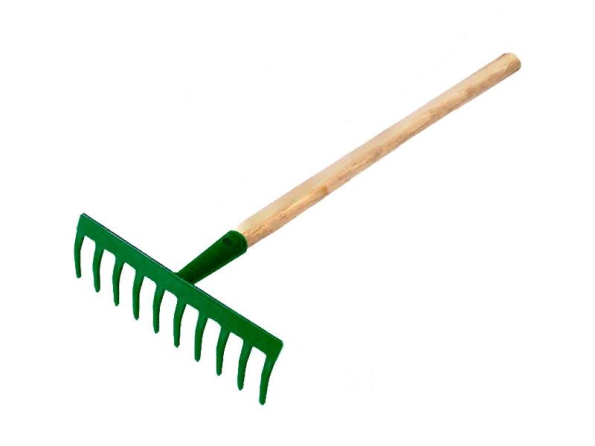 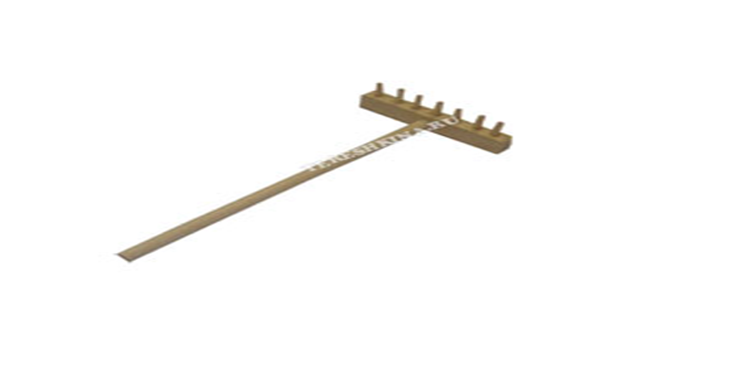 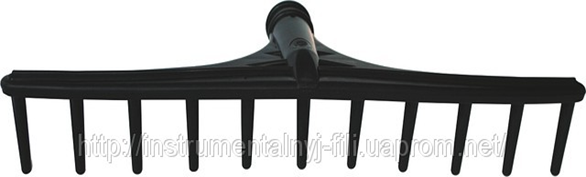 Мал2
Мал.3
Мал.1
- Перший  варіант  - робоча частина виготовлена з   
   металу, вони важкі  і зручні лише для боронування   
   ґрунту.
-  Другий варіант – робоча частина виготовлена з    
   пластмасу, вони легкі але не дуже міцні  і виготовлені  
   з ненатурального матеріалу.
- Третій варіант – виготовлений з  деревини , вони легкі   
   та міцні
2. Конструкторський етап.
Ескіз виробу
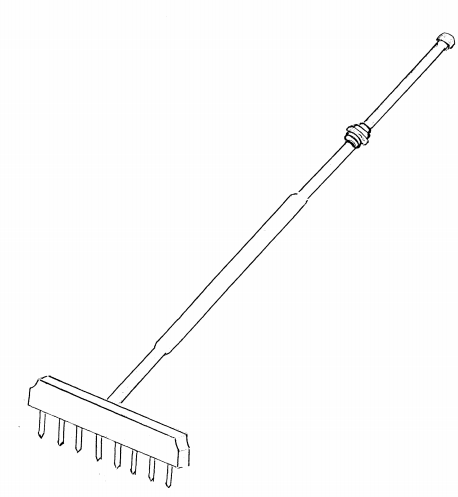 Виріб складається з 12 частин:
Добір матеріалу, інструмента та обладнання.
Матеріал для виробу я взяв ясень і не випадково. , як мовиться в українських оповіданнях, із м’якої і хрипкої вільхи боги вирізали жінку, а із  міцного ясеня – чоловіка. Ясень - чоловіче дерево, адже з його деревини робили озброєння воїнів ще за скіфської доби. 

Ясень - скромний сусід дуба, який чомусь не став таким знаменитим, хоча заслуговує усіляких похвал. Не поступаючись йому по міцності і твердості, багатству текстури, він істотно перевершує його за тривалої стійкості до деформацій і ударної в'язкості.
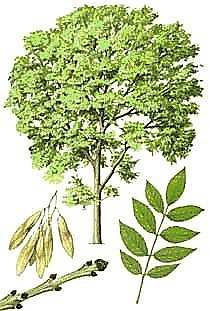 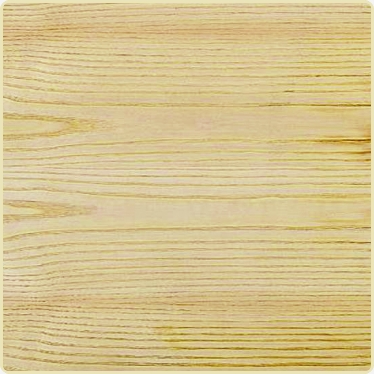 Інструменти для виготовлення граблів :
 - розмічальний та вимірювальний інструмент –   
   олівець, циркуль, кутник,рейсмус, лінійка,  
   штангенциркуль
 - ріжучий – рейєр,  мейсель, рубанок, столярна
    ножівка,  стамеска.
              Обладнання:
- токарний верстат по дереву СТД-120М;
- токарний верстат по металу ТВ-6;
- свердлильний верстат 2М-112;
- шліфувальна машинка;
- фрезерна машинка
Для склеювання деталей виробу потрібен клей ПВА, для шліфування - шліфувальні шкурки, обробка поверхні граблів буде закінчуватись лакуванням.
Економічне обґрунтування проекту.
                         Розрахунок собівартості виготовлення граблів
 1. Матеріальні витрати вираховуються за формулою:
     Мв = Цз +Цо +Цін
              Цз  -   ціна заготовки ( грив.)
              Цо – ціна оздоблювального матеріалу  ( грив.)
              Цін  - ціна інших матеріалів ( грив.)

1. Вартість матеріалів  (    )
2. Розрахунок витрат електроенергії (Е):Е = Р х t х В
.
3. Відрахування на амортизацію (А) інструментів, обладнання
4. Розрахунок витрат на оплату праці(Воп)
 Оп – умовна оплата праці робітника за 1 годину- грн/год;
 Чв - час, витрачений на виготовлення виробу =          год;. 
 Воп – витрати на оплату праці (Воп =ОпхЧв) =      грн.
 Розраховуємо оплату праці, за умови ,що заробітна плата становить 22 робочих  дні 1040 грн., а за 1 годину 5,9 грн.
На виготовлення виробу ми затратили 8 годин, тому ВОп=5,9х8=47,2грн.
Податок на заробітну плату становить 15 %
П=Вх15:100% = грн.
П=47,2 грн.х15%:100=7,08грн.
5. Собівартість виробу  
Собівартість виробу = матеріальні витрати + витрати на електроенергію + витрати на оплату праці + амортизація
3. Технологічний етап
Креслення виробу
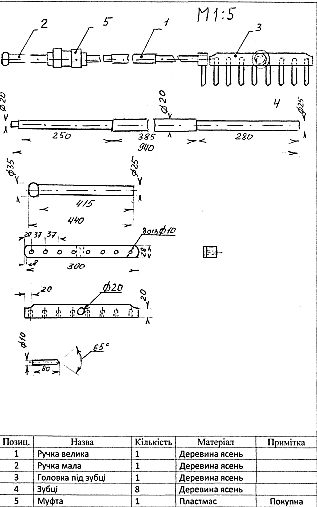 Розробка технологічної послідовності виготовлення виробу
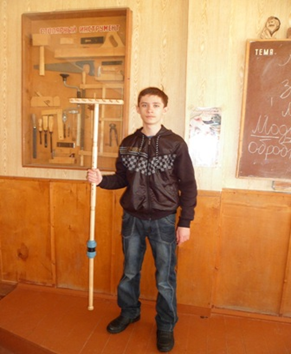 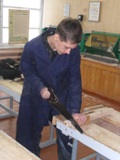 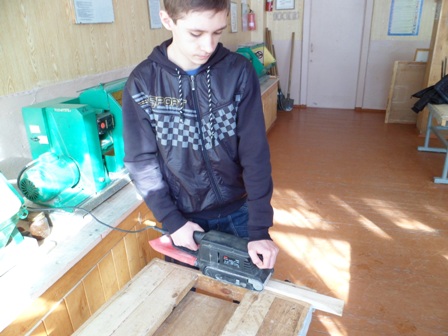 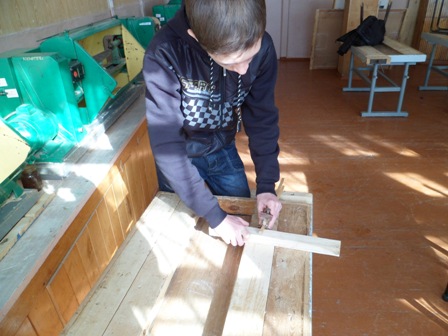 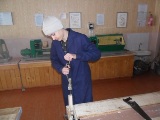 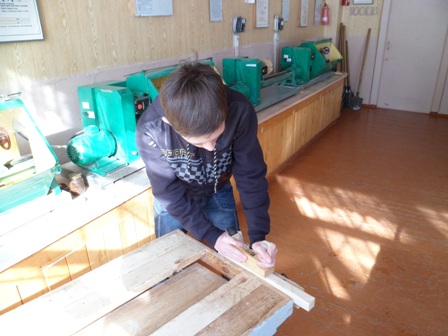 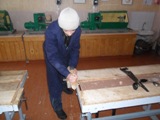 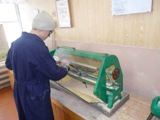 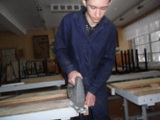 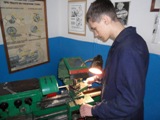 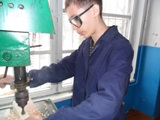 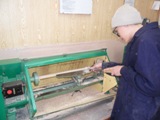 4. Заключний етап.
Розроблені граблі відповідають вимогам, які перед ними ставилися: зберігають початкові якості, зручні у використанні, мають просте з’єднання, оригінальні на вигляд, оздоблені в традиціях народних промислів,  відповідають вимогам дизайну.
Виконуючи роботу по виготовленню граблів, я зрозумів, що крім набуття додаткових практичних навиків і знань, працюючі над оздобленням виробу в стилі народних промислів, відчуваєш, що ти є часткою українського народу з його традиціями.
Рекламний проспект
Вважається, що граблі це садовий інвентар, але з них можна зробити незвичайний та корисний аксесуар для будинку, дачі.
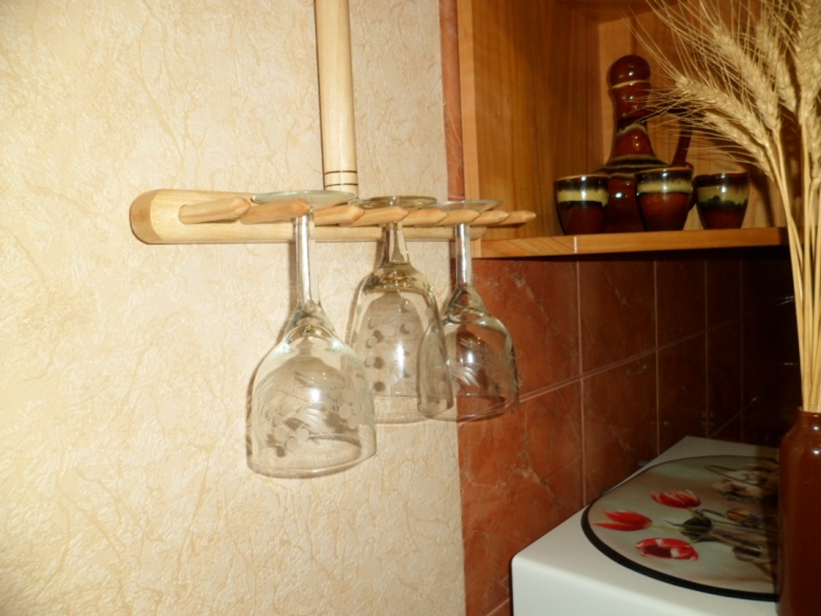 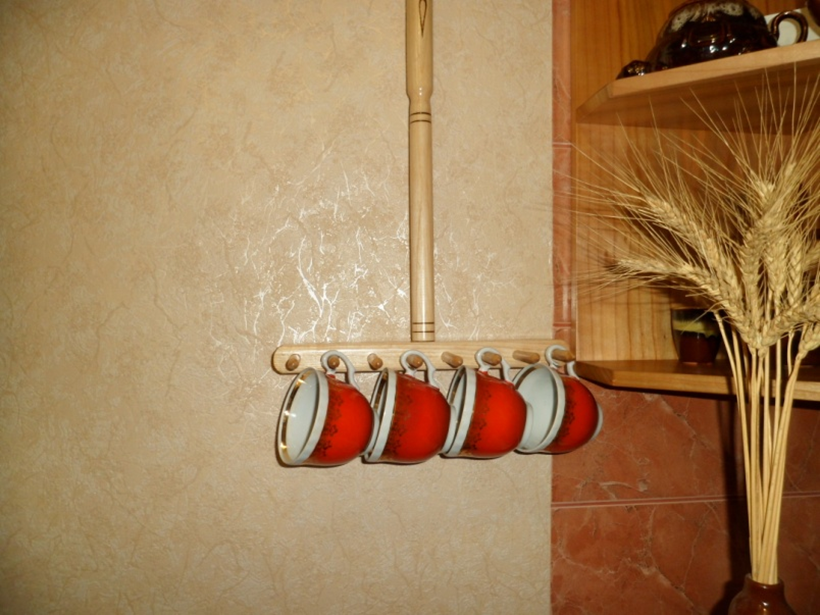 П Р Е З Е Н Т А Ц І Я   В И Р О Б У
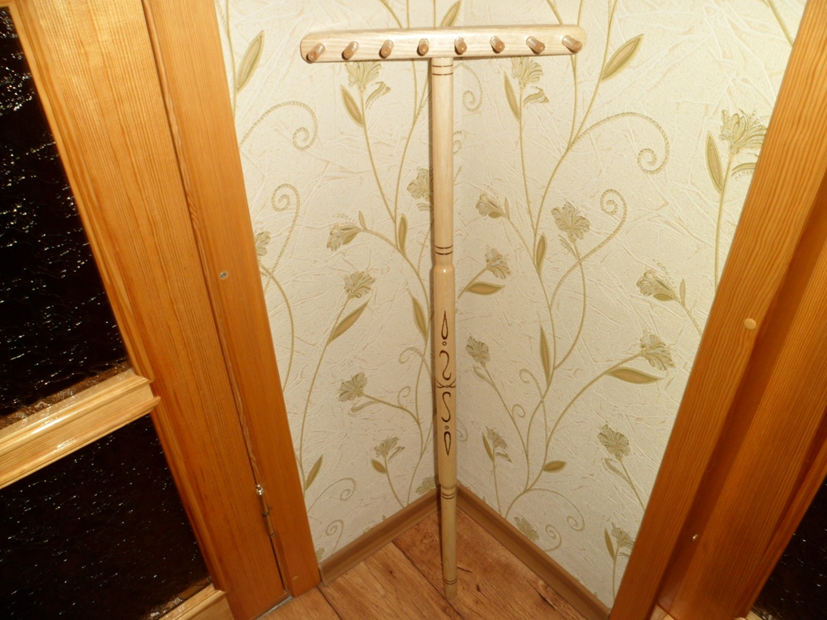 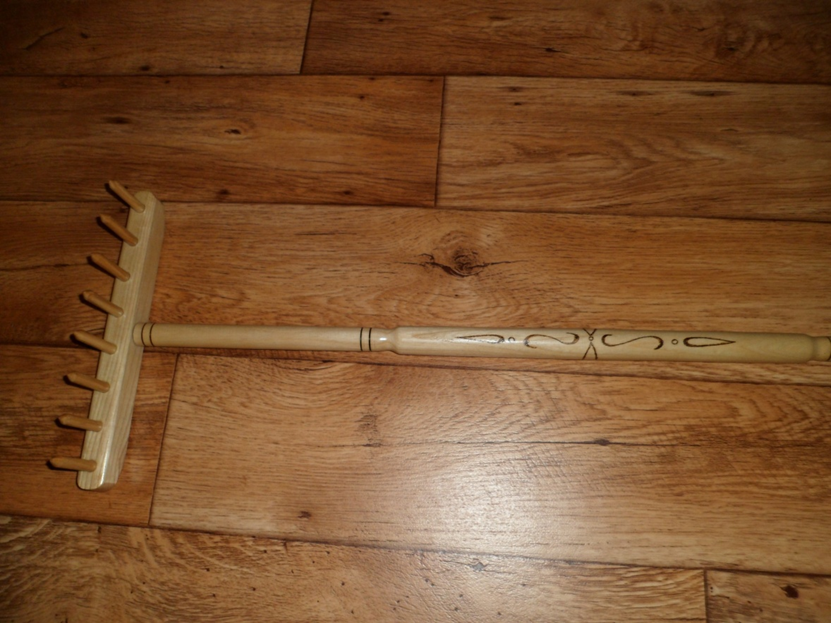 ДЯКУЮ  ЗА УВАГУ !